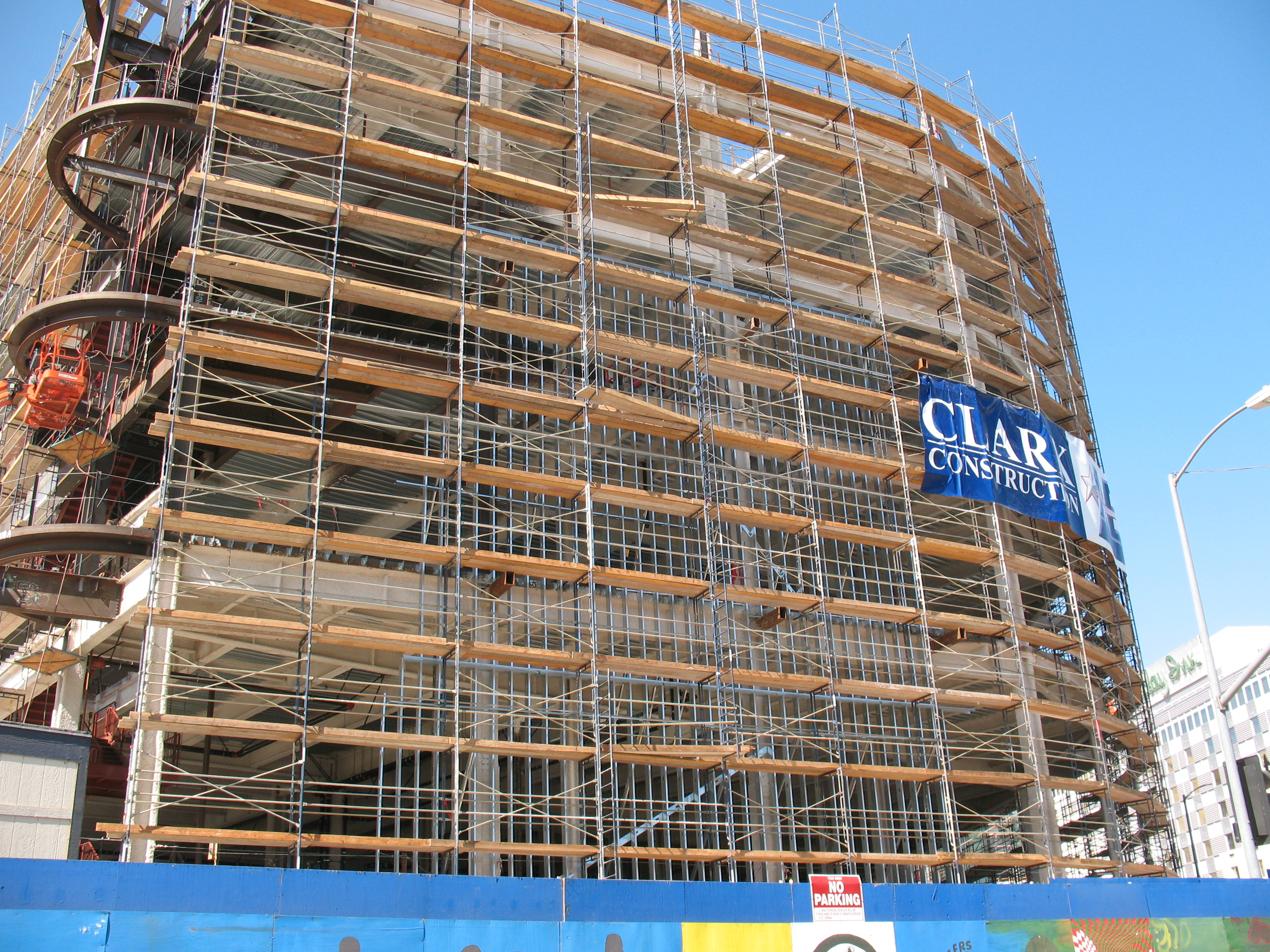 ConstructionTechnology
By: Ethan Arocha, Ella Brown, Tyler Billingslea, Brooks Buffington
Solar Roadways
Virtual Reality
Smart Highways